Difference between Audio and visual aids
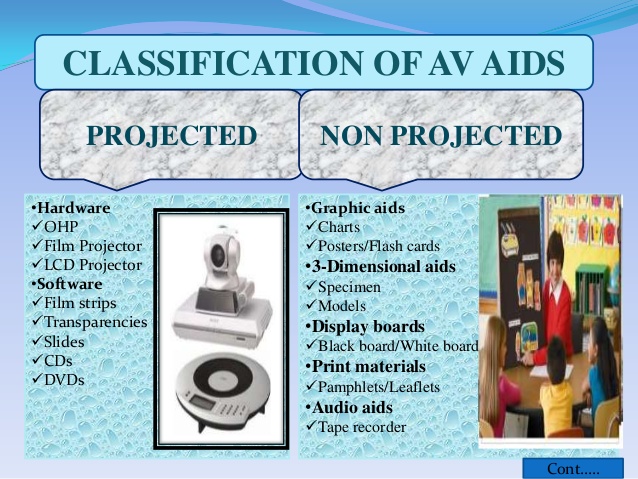 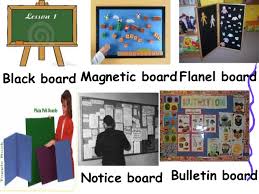 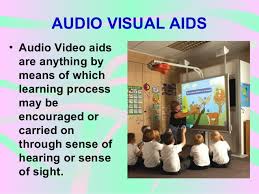 Types of audio aids
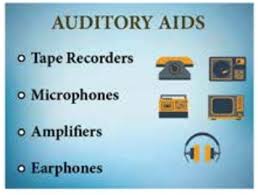 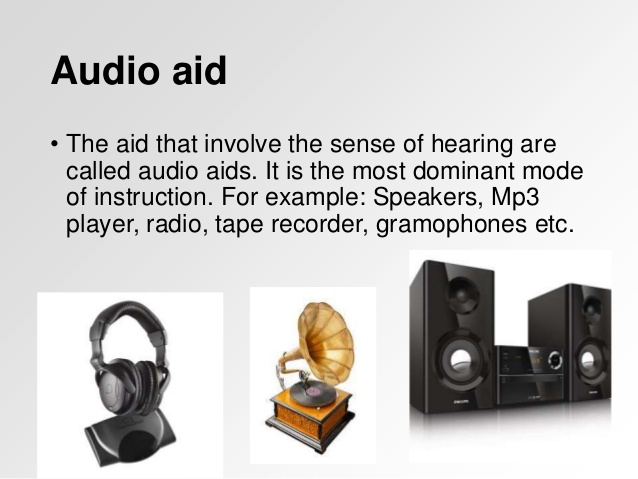 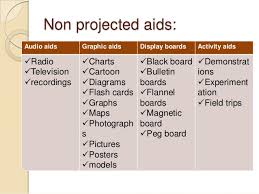 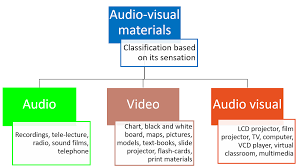 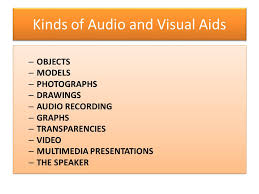 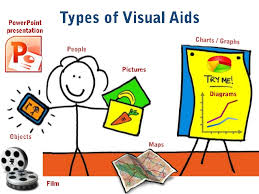 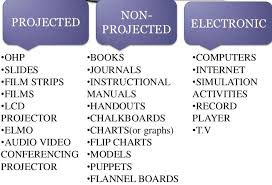 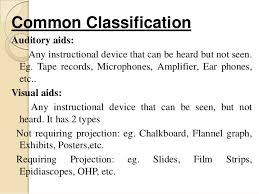 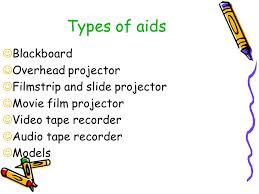